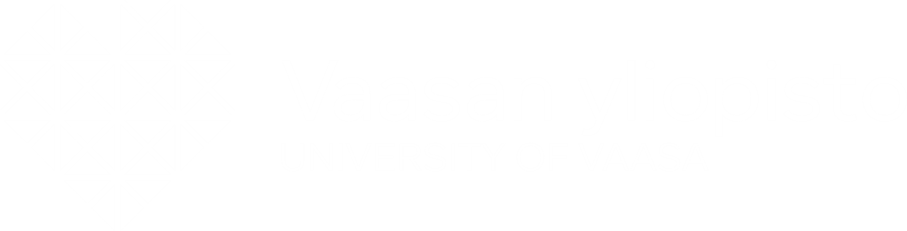 SATE2180Kenttäteorian perusteetCoulombin voimat ja sähkökentän voimakkuusSähkötekniikka/MV
Coulombin laki
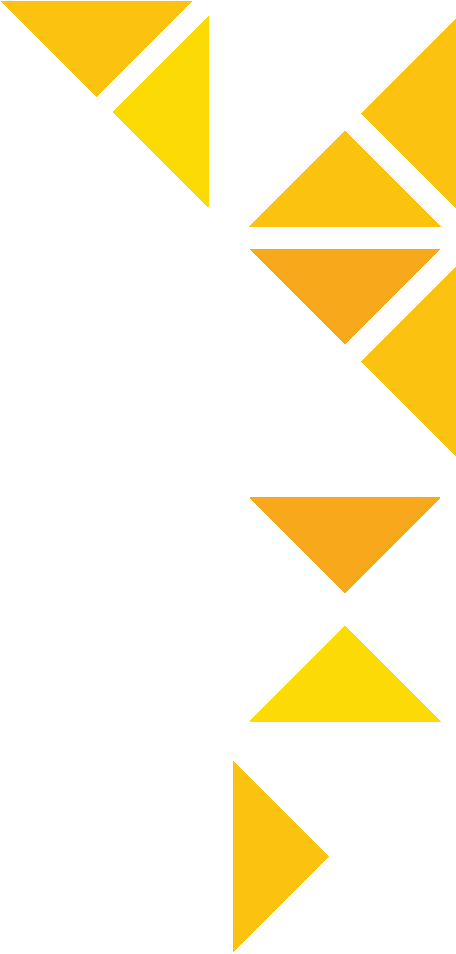 Kahden varauksen välillä vaikuttaa voima F [N], joka on suoraan verrannollinen varauksien (Q1 ja Q2 [C]) suuruuteen ja kääntäen verrannollinen etäisyyden (d [m]) neliöön:
(väliaineen permittiivisyys: e = e0er ; tyhjön permittiivisyys: e0 ≈ 8,854·10-12 ≈ 10-9 / 36π F/m
er  = suhteellinen (relative) permittiivisyys eli eristevakio
22.8.2018
Vaasan yliopisto | Sähkötekniikka | SATE2108 Coulombin Voimat ja Sähkökentän voimakkuus
2
Q1
Q2
Q1
Q2
Coulombin laki: kaksi pistevarausta
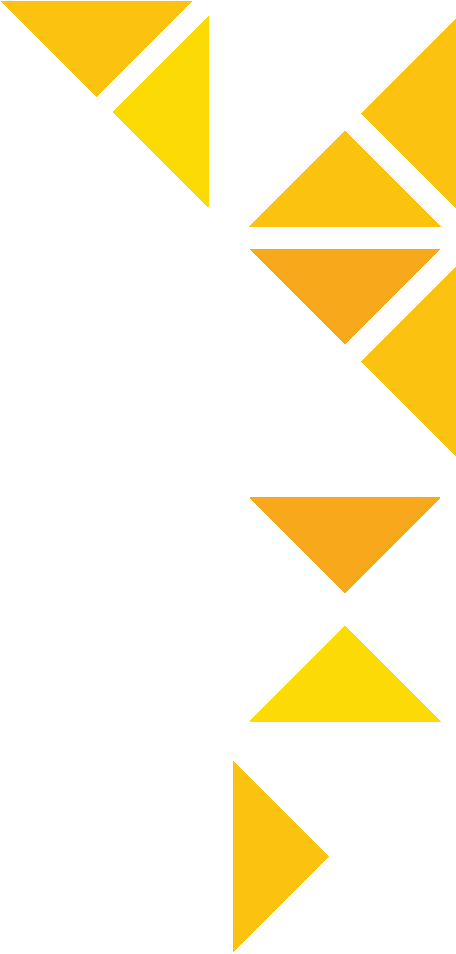 Pistevaraus Q2  aiheuttaa etäisyydellä R21 olevaan pistevaraukseen Q1 voiman F1.
F1
R21
F2
Varaukset saman merkkisiä:
R21
F1
F2
Varaukset erimerkkisiä:
22.8.2018
Vaasan yliopisto | Sähkötekniikka | SATE2108 Coulombin Voimat ja Sähkökentän voimakkuus
3
Coulombin laki: useita pistevarauksia
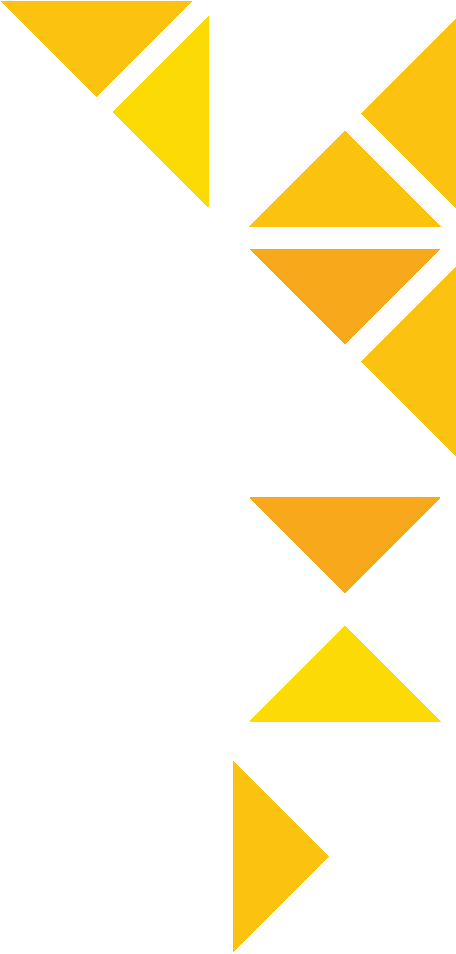 F1 on varauksien Q2, Q3, …, Qn yhteensä aiheuttama voima varaukseen Q1.
22.8.2018
Vaasan yliopisto | Sähkötekniikka | SATE2108 Coulombin Voimat ja Sähkökentän voimakkuus
4
Coulombin laki -> Sähkökentän voimakkuus
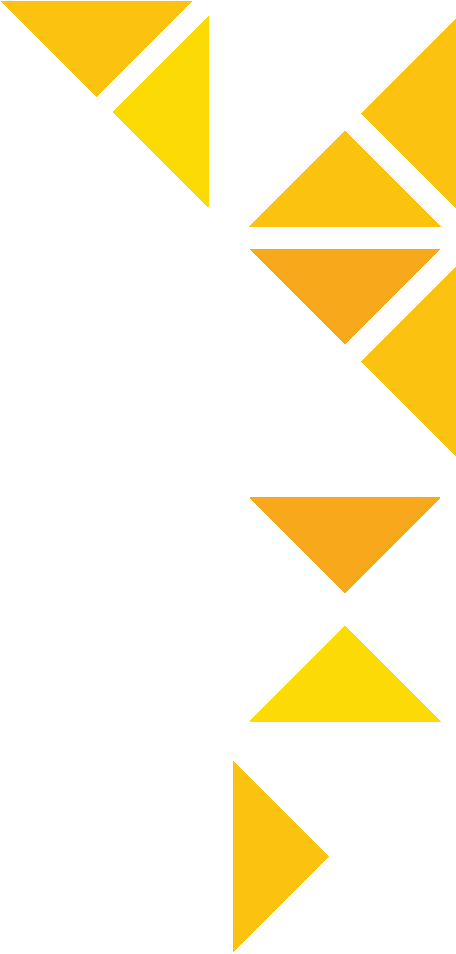 Sähkökentän voimakkuus E [V/m tai N/C] on määritelty Coulombin lain avulla:
Ft on varauksen Q aiheuttama voima etäisyydellä r olevaan pieneen testivaraukseen Qt (Qt << Q)
22.8.2018
Vaasan yliopisto | Sähkötekniikka | SATE2108 Coulombin Voimat ja Sähkökentän voimakkuus
5
E
E
P(x2, y2, z2)
P(r,q,j)
rer
R
Q
Q
P(x1, y1, z1)
Pistevarauksen aikaansaamasähkökentän voimakkuus
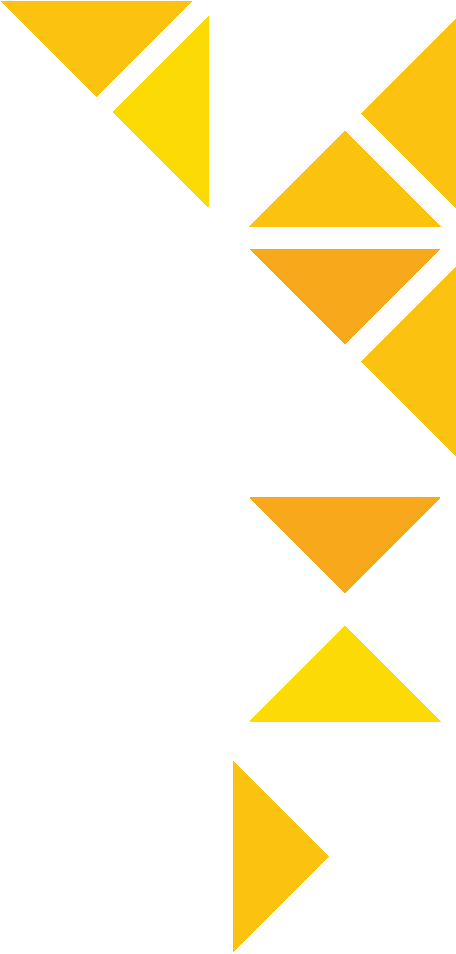 R=(x2-x1)ex+(y2-y1)ey+(z2-z1)ez
22.8.2018
Vaasan yliopisto | Sähkötekniikka | SATE2108 Coulombin Voimat ja Sähkökentän voimakkuus
6
dE
P
R
V
dQ=rVdV
Tilavuusvarauksen aikaansaamasähkökentän voimakkuus
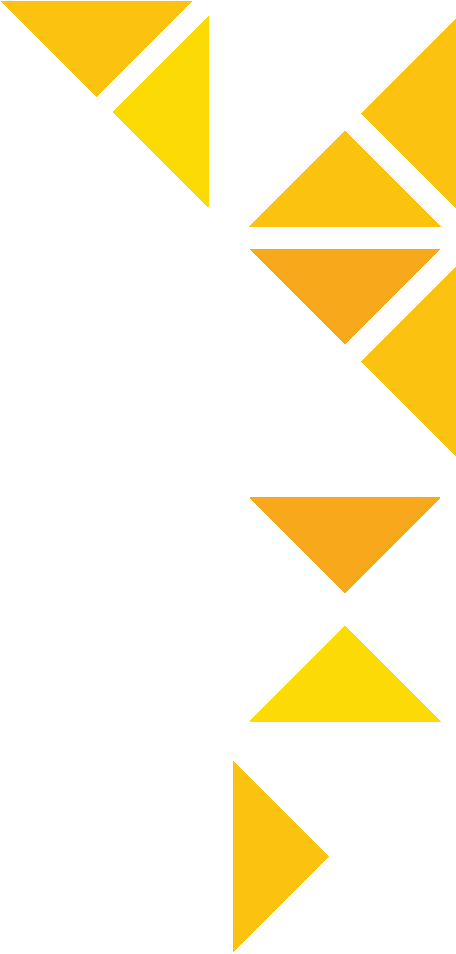 Tilavuusvaraus r, rV [C/m3]:
Sähkökentän voimakkuus:
rV
22.8.2018
Vaasan yliopisto | Sähkötekniikka | SATE2108 Coulombin Voimat ja Sähkökentän voimakkuus
7
dE
P
R
dQ=rSdS
S
Tasovarauksen aikaansaamasähkökentän voimakkuus
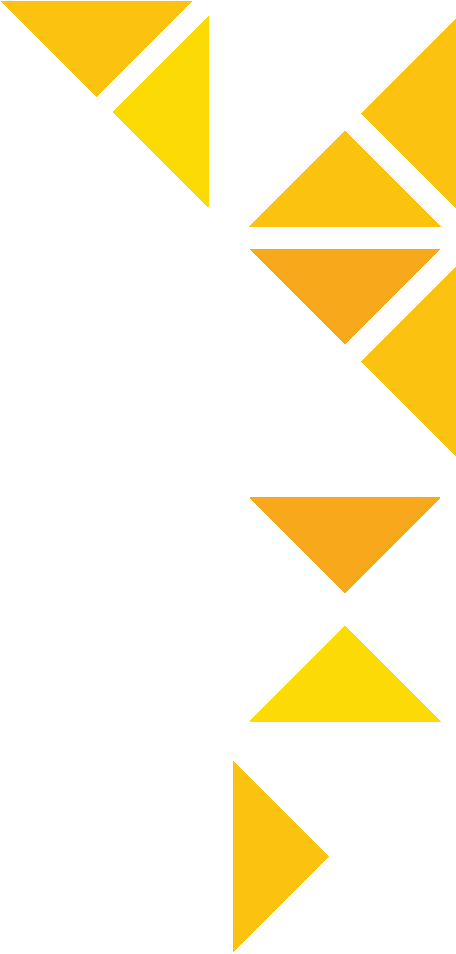 Tasovaraus s, rS [C/m2]:
Sähkökentän voimakkuus:
rS
22.8.2018
Vaasan yliopisto | Sähkötekniikka | SATE2108 Coulombin Voimat ja Sähkökentän voimakkuus
8
dE
P
R
L
dQ=rldl
Viivavarauksen aikaansaamasähkökentän voimakkuus
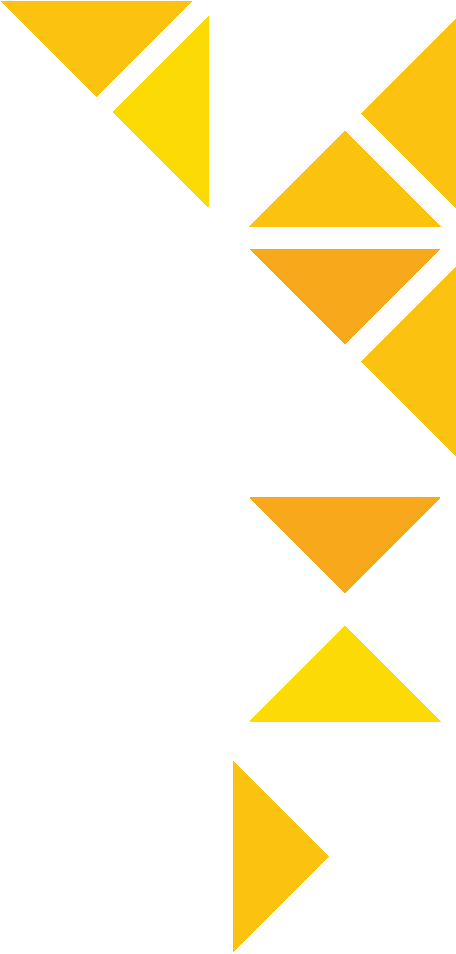 Viivavaraus l, rl [C/m]:
Sähkökentän voimakkuus:
rl
22.8.2018
Vaasan yliopisto | Sähkötekniikka | SATE2108 Coulombin Voimat ja Sähkökentän voimakkuus
9
E
P(r,q,j)
rer
Q
Pallosymmetrisen varausjakauman (pistevaraus origossa) aikaansaama sähkökentän voimakkuus
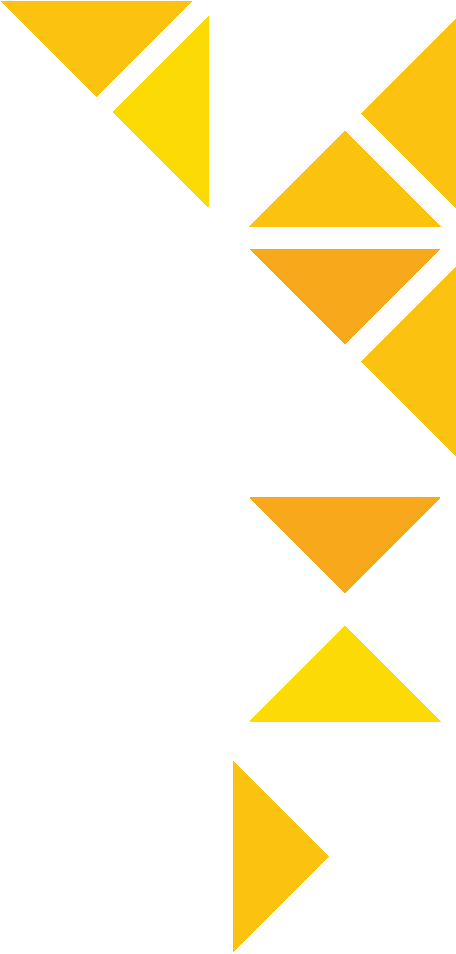 22.8.2018
Vaasan yliopisto | Sähkötekniikka | SATE2108 Coulombin Voimat ja Sähkökentän voimakkuus
10
rl
dQ=rldz
R2
z
dE1
r
P
-z
dE2
R1
dQ=rldz
Sylinterisymmetrisen varausjakauman (äärettömän pitkä suora viivavaraus) aikaansaama sähkökentän voimakkuus
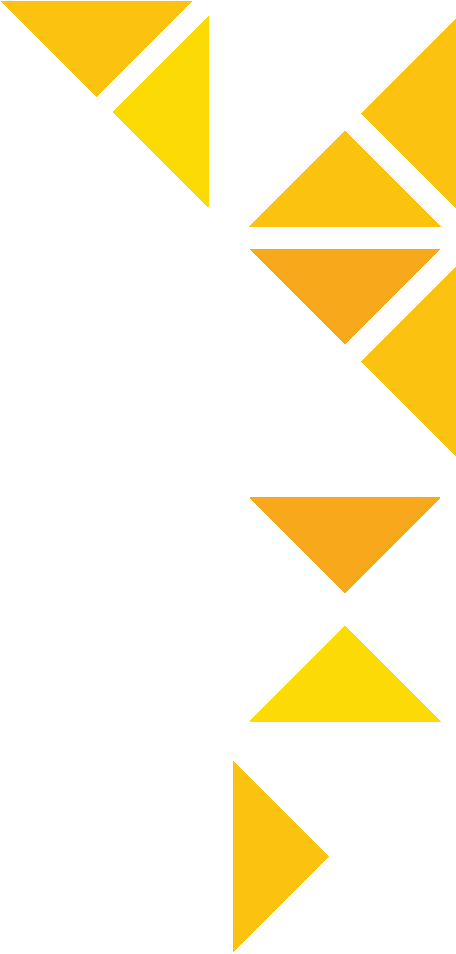 Koska jokaiselle paikassa z olevalle varaukselle dQ on olemassa paikassa –z yhtä suuri varaus dQ => z-komponentti katoaa
22.8.2018
Vaasan yliopisto | Sähkötekniikka | SATE2108 Coulombin Voimat ja Sähkökentän voimakkuus
11
Sylinterisymmetrisen varausjakauman (äärettömän pitkä suora viivavaraus) aikaansaama sähkökentän voimakkuus
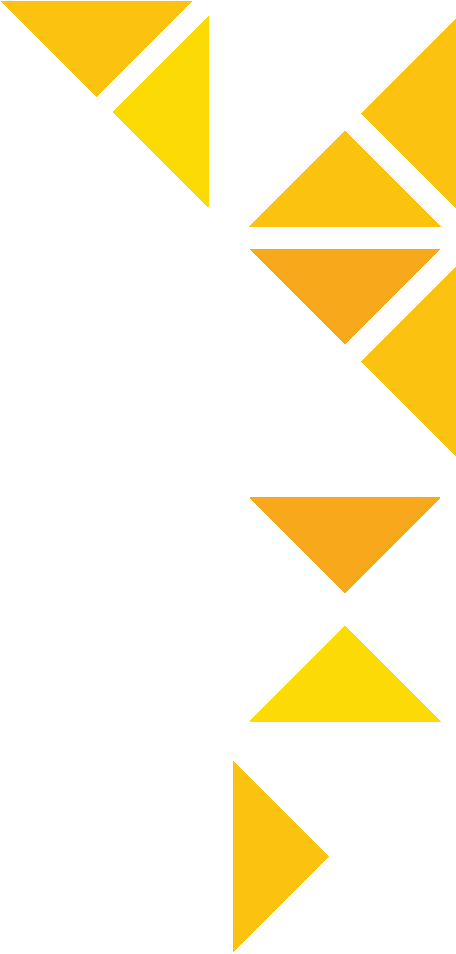 rl
r
E
P
22.8.2018
Vaasan yliopisto | Sähkötekniikka | SATE2108 Coulombin Voimat ja Sähkökentän voimakkuus
12
dE2
dE1
P
R1
R2
r
y
r
rS
dQ=rSrdrdj
x
Tasosymmetrisen varausjakauman (xy-tasossa ääretön tasovaraus) aikaansaama sähkökentän voimakkuus
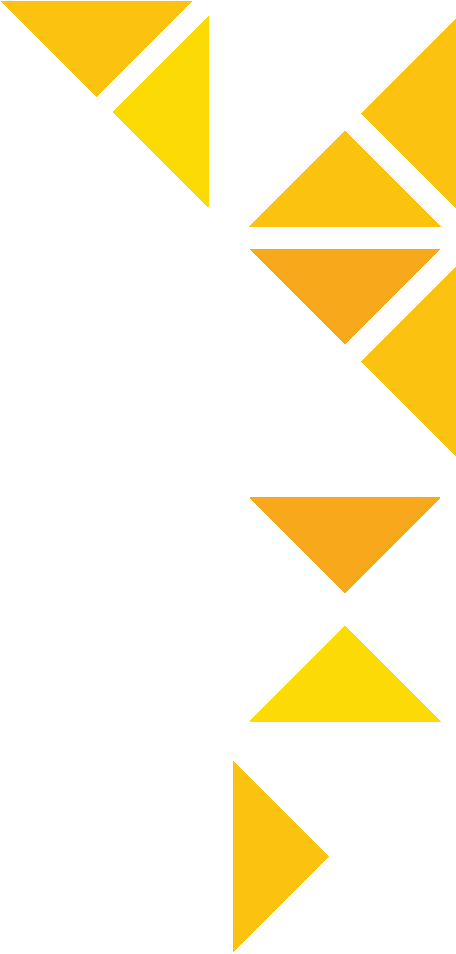 ez
22.8.2018
Vaasan yliopisto | Sähkötekniikka | SATE2108 Coulombin Voimat ja Sähkökentän voimakkuus
13
dE2
dE1
P
R1
R2
r
y
r
rS
dQ=rSrdrdj
x
Tasosymmetrisen varausjakauman (xy-tasossa ääretön tasovaraus) aikaansaama sähkökentän voimakkuus
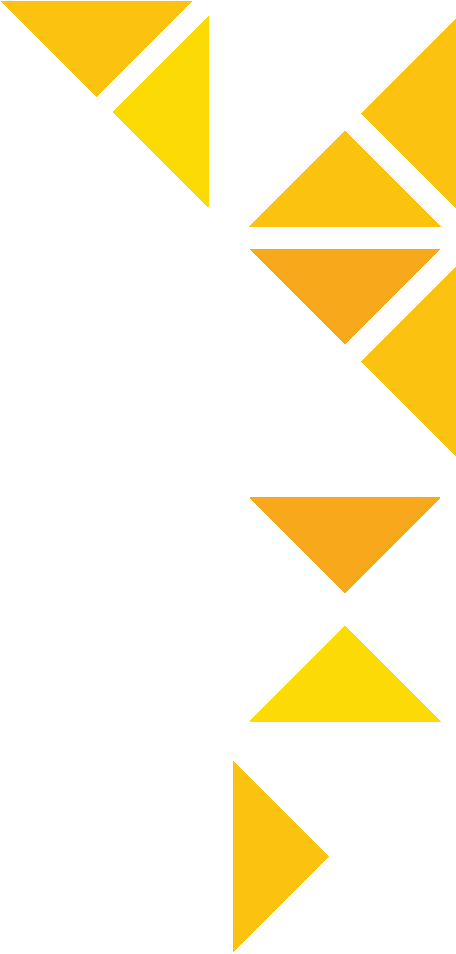 Koska jokaiselle paikassa (x, y) olevalle varaukselle dQ on olemassa paikassa (-x, -y) varaus dQ => r –komponentti katoaa
ez
22.8.2018
Vaasan yliopisto | Sähkötekniikka | SATE2108 Coulombin Voimat ja Sähkökentän voimakkuus
14
E
en
rS
en
E
Tasosymmetrisen varausjakauman (xy-tasossa ääretön tasovaraus) aikaansaama sähkökentän voimakkuus
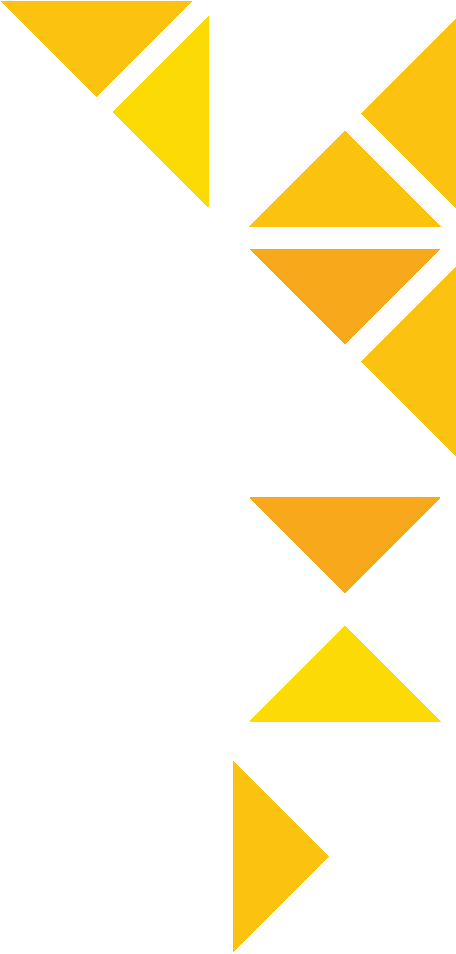 22.8.2018
Vaasan yliopisto | Sähkötekniikka | SATE2108 Coulombin Voimat ja Sähkökentän voimakkuus
15
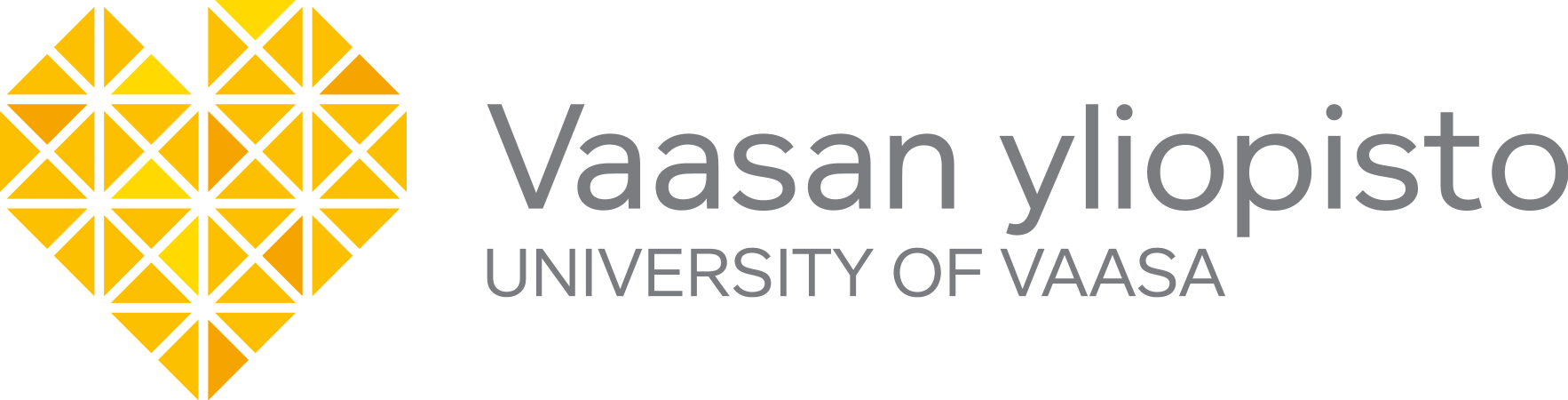 22.8.2018
Vaasan yliopisto | Sähkötekniikka | SATE2108 Coulombin Voimat ja Sähkökentän voimakkuus
16